Style and Vignette
House on Mango Street
What is style?
the manner of expression of a particular writer produced by:  choice of words, sentence structures, use of literary devices, rhythm, and other elements of composition
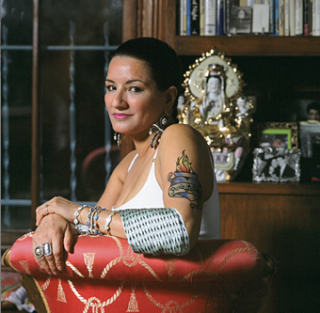 Many writers have their own particular style.
i.e. - scientific, expository, poetic, and journalistic
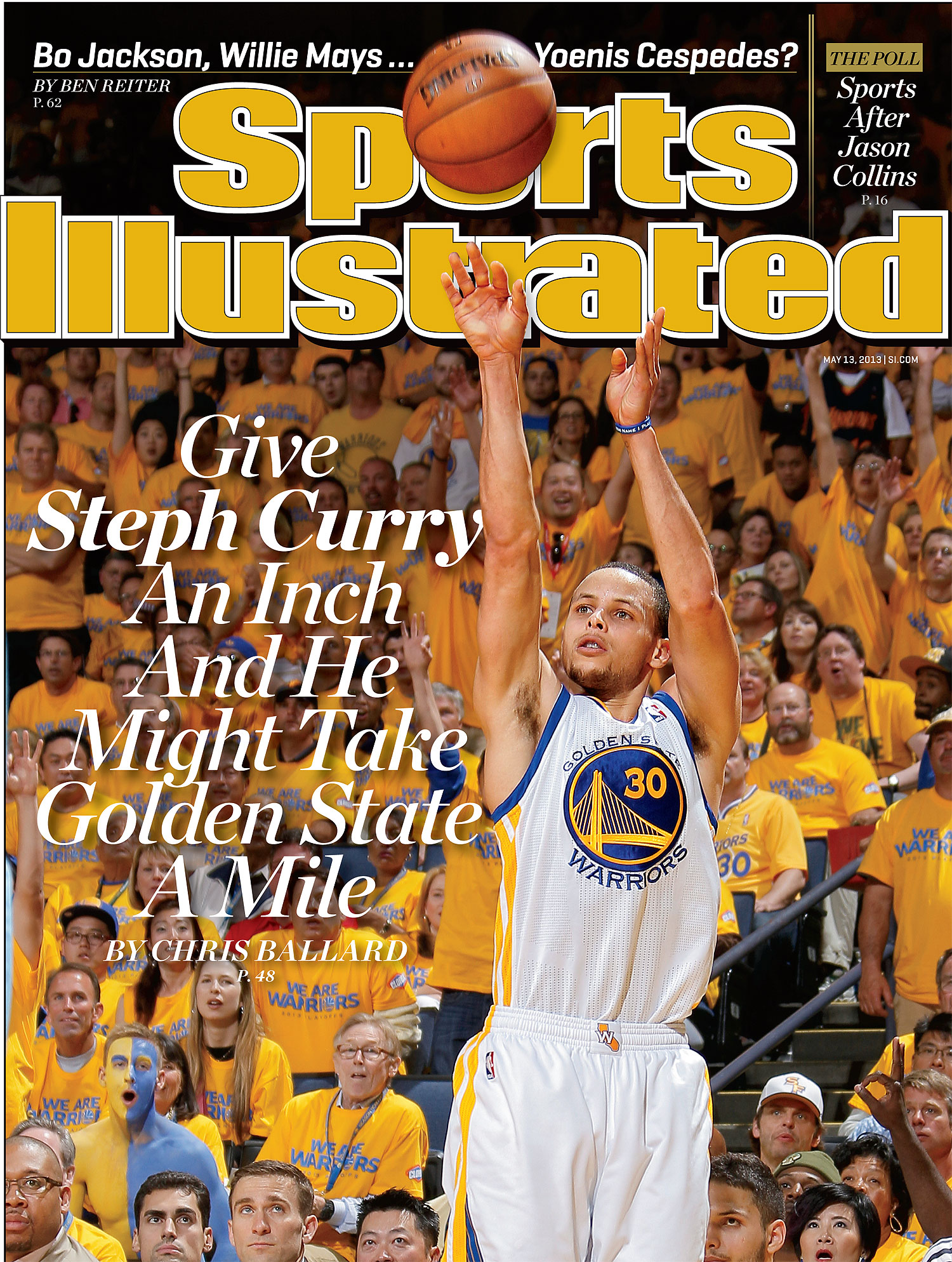 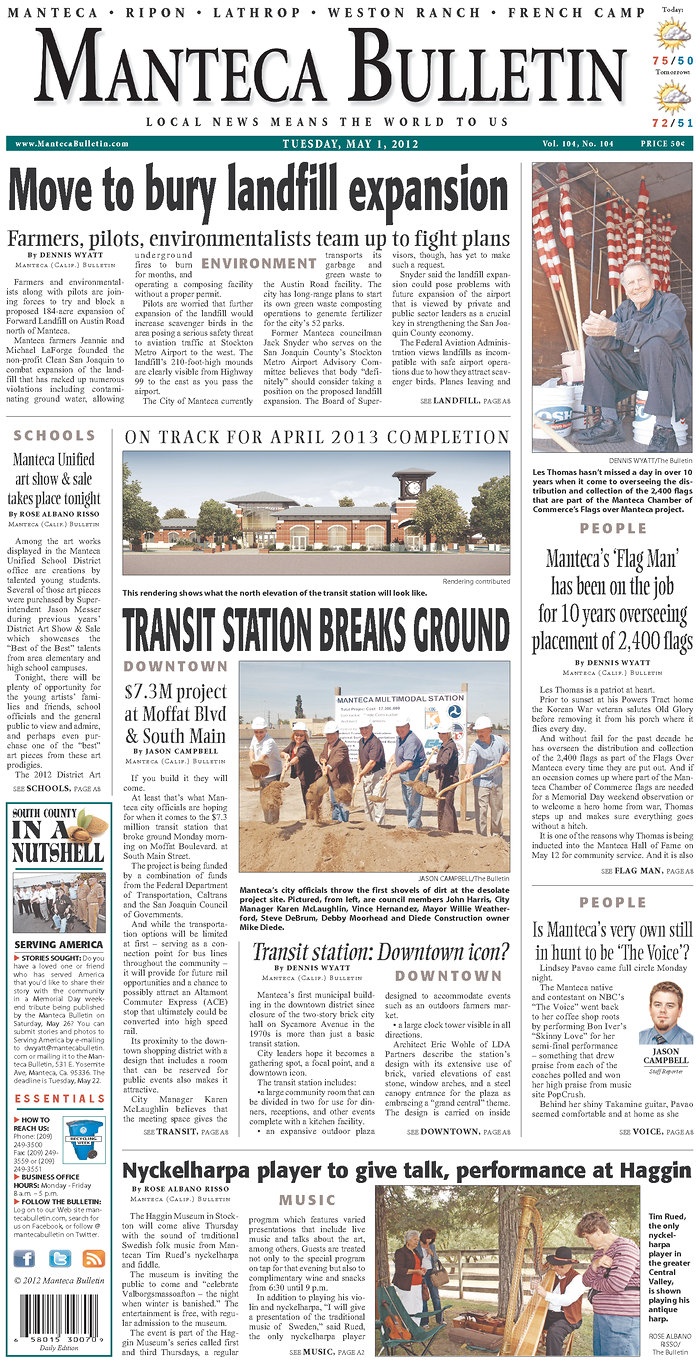 An article from a magazine or a newspaper is written in a different style than one from a scientific journal.
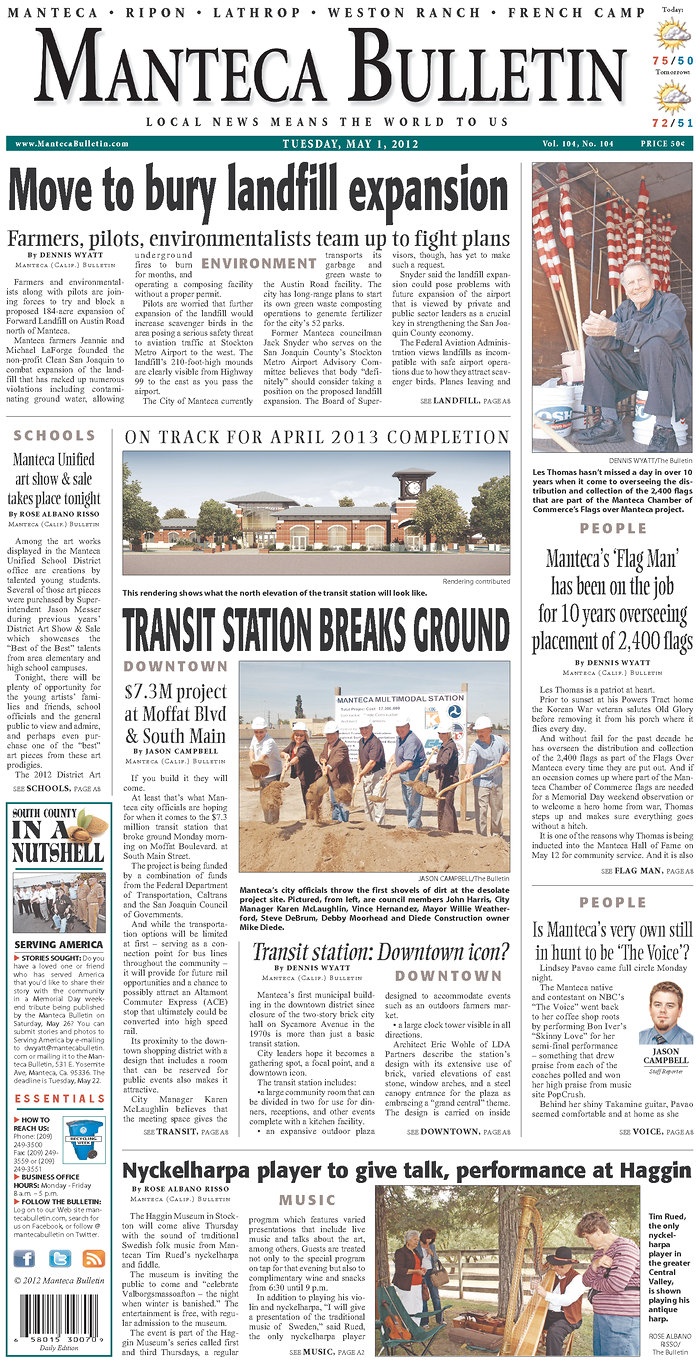 Newspaper:  journalistic, factual but may be persuasive or biased, should appeal to wide variety of readers
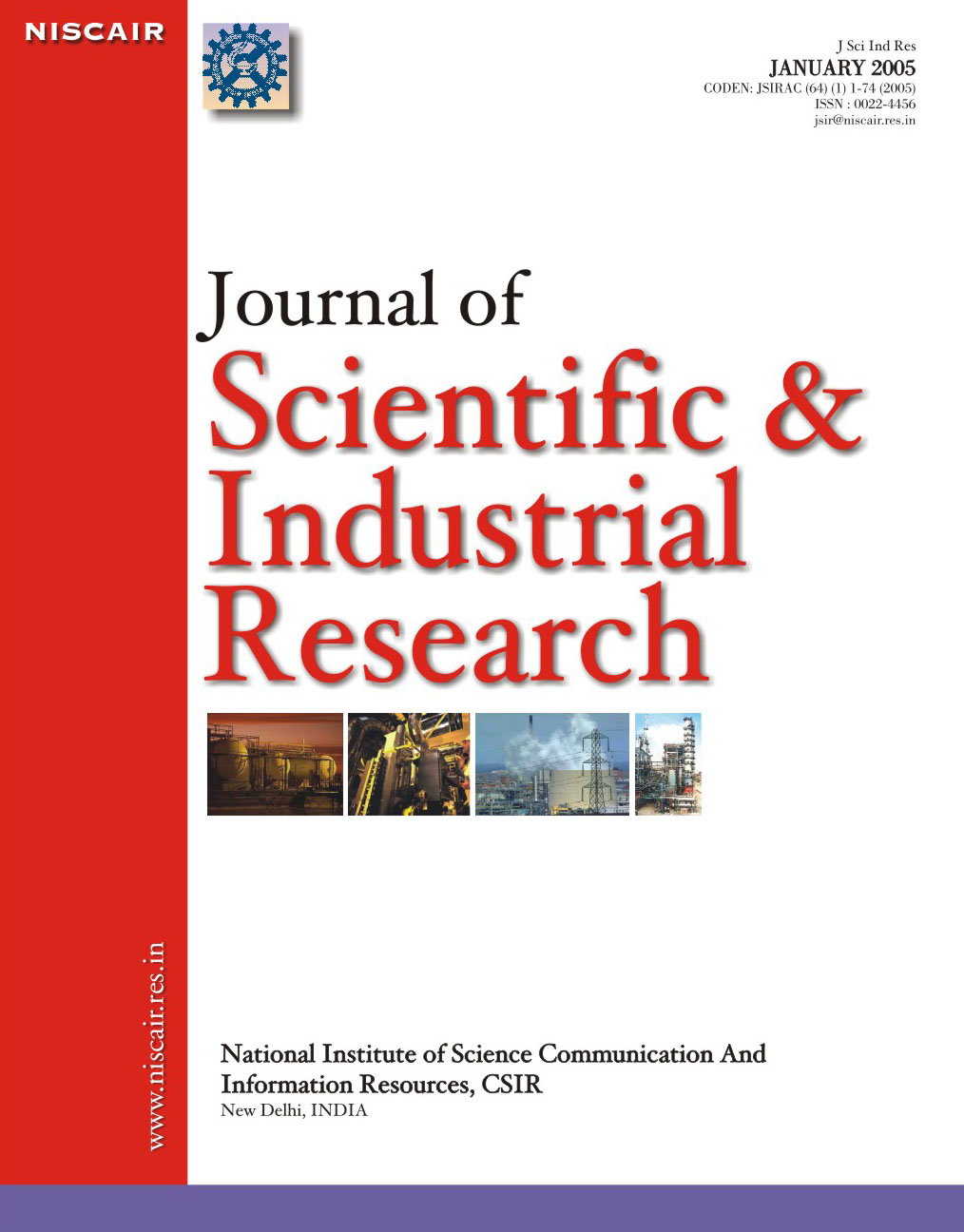 Scientific Journal:  scientific, uses science-related words, should be solely factual, may only appeal to readers who share same scientific knowledge
What is vignette?
A short, well-written sketch or descriptive scene
It does not have a plot, which would make it a story, but it does reveal something about the elements in it
It may reveal character, or mood, or tone
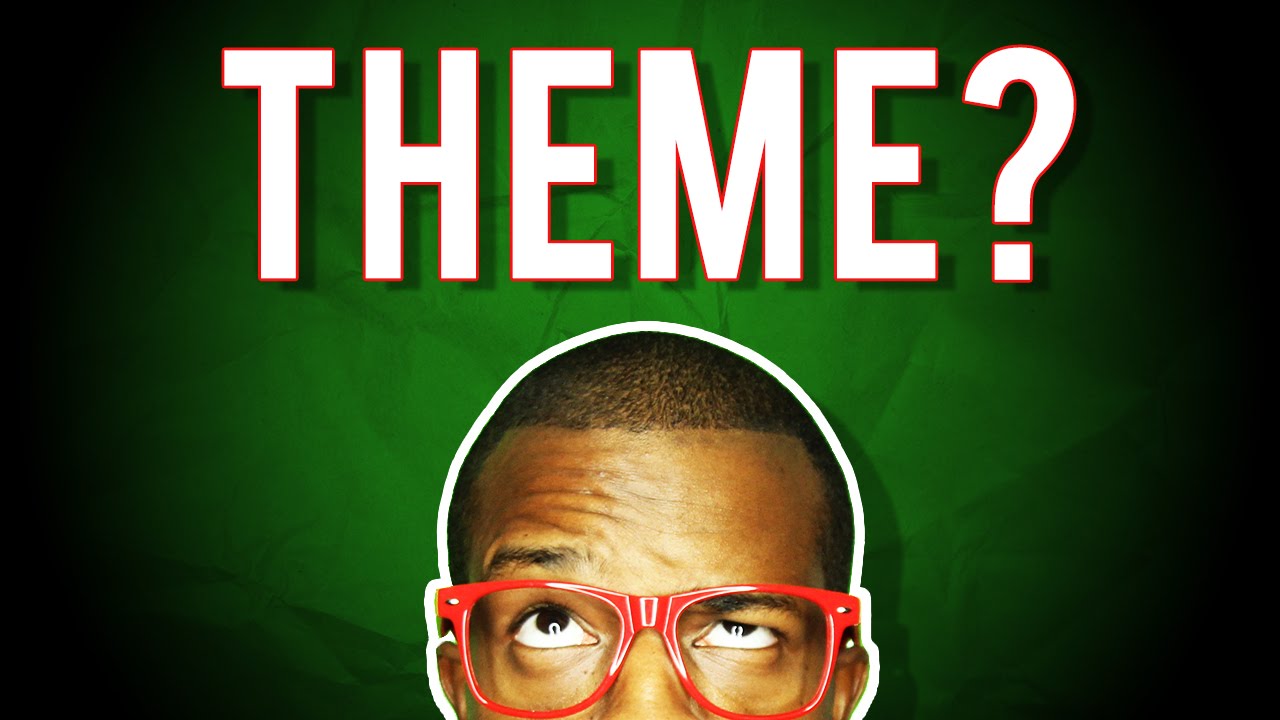 It may have a theme or idea of its own that it wants to convey
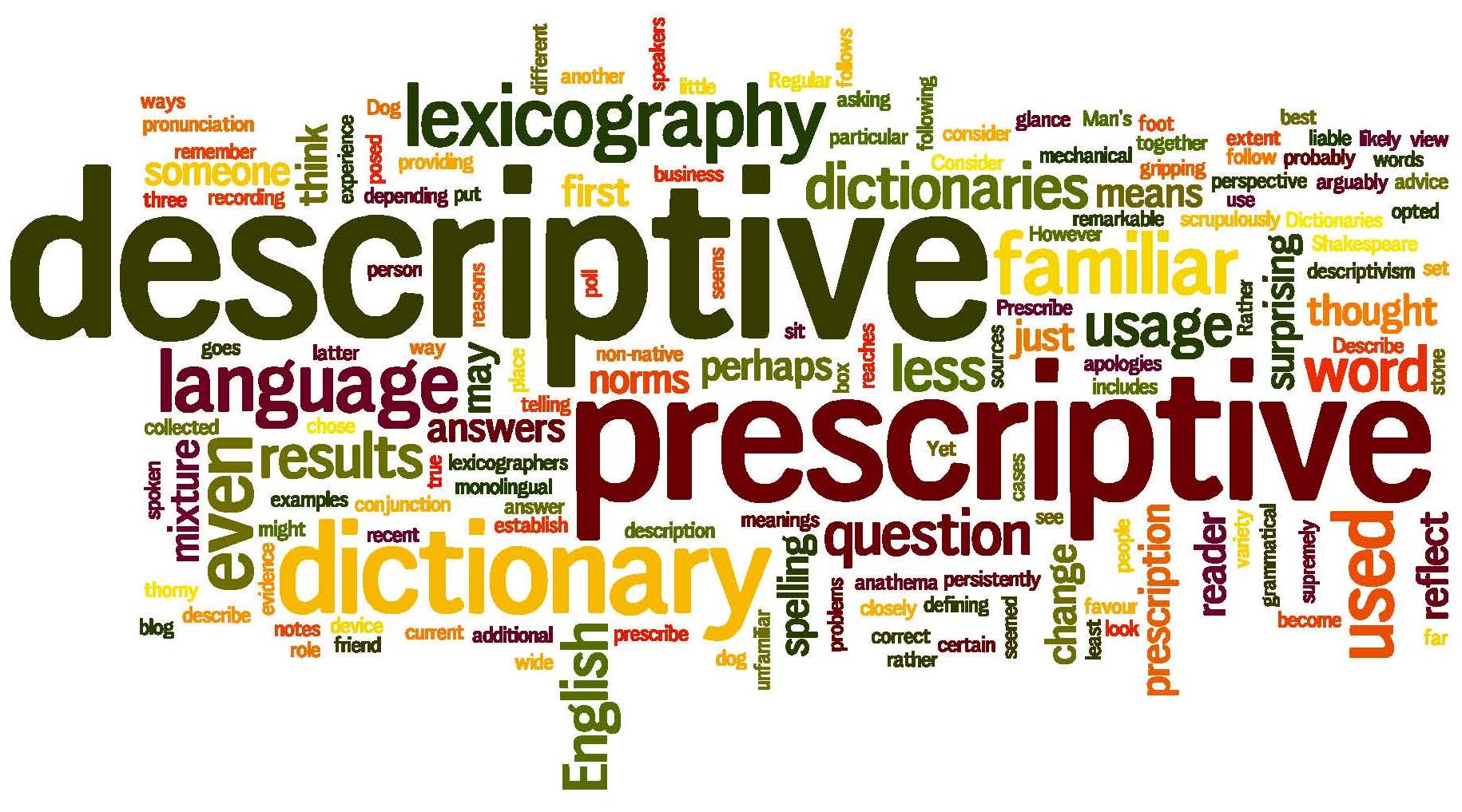 It is the description of the scene or character that is important
Sandra Cisneros’ novel The House on Mango Street is written in a series of vignettes
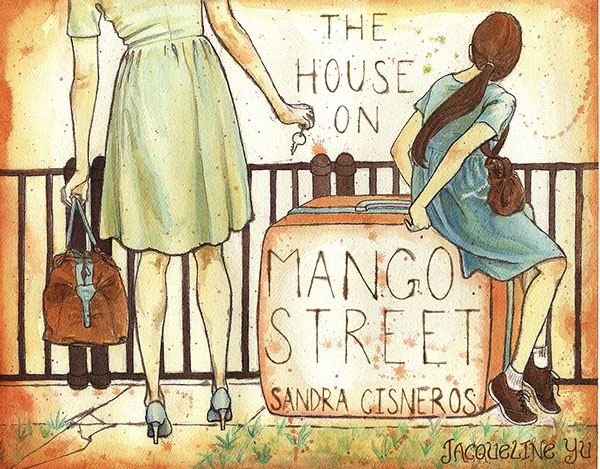